1
Module 1Comité d’audit
But général et vue d’ensemble
Suivant
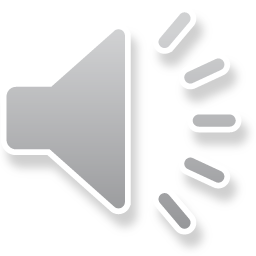 2
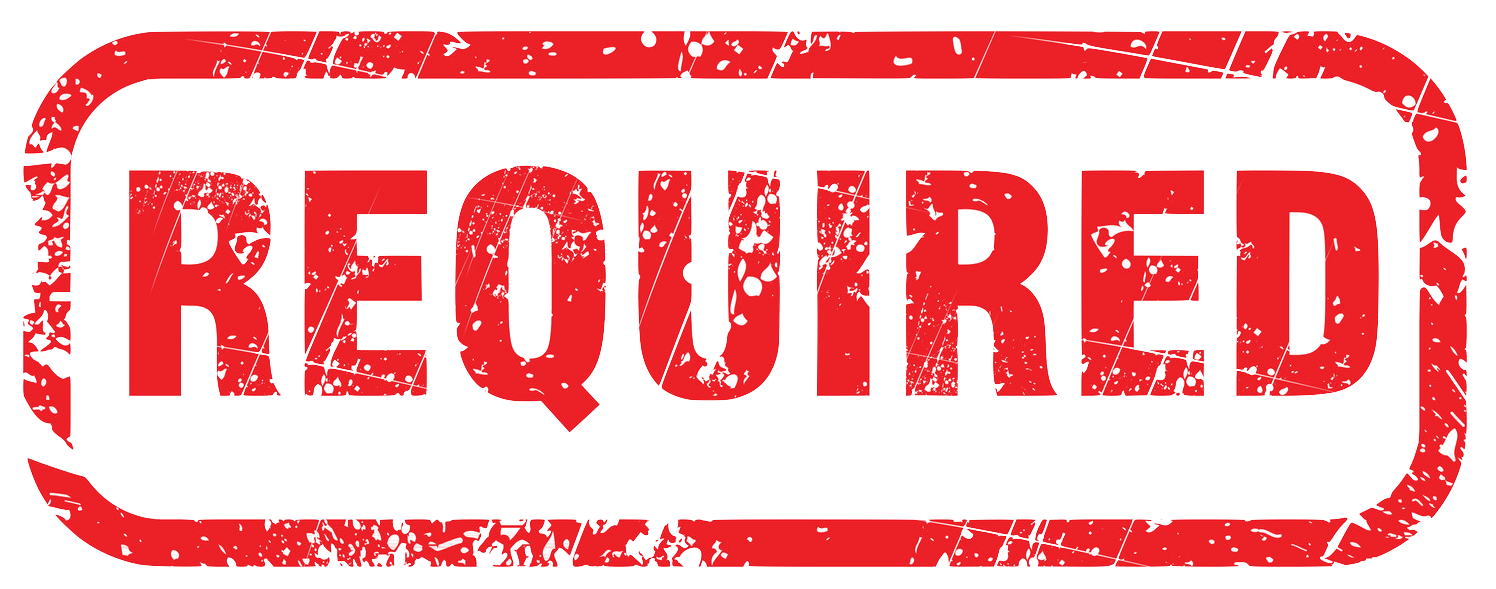 Formation
Le règlement FRAM pris en vertu de la Municipal Government Act (loi sur l’administration municipale) comporte l’obligation suivante : 
Chaque membre d’un comité d’audit doit suivre une formation prescrite par le ministère des Affaires municipales et du Logement.
Préc.
Suivant
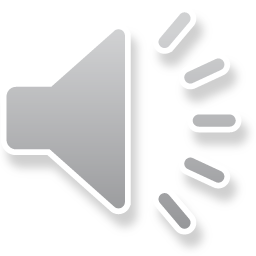 3
Cinq modules
Formation sur les rôles d’un comité d’audit
But général et vue d’ensemble
Fonction liée à l’auditeur externe
Fonction liée à l’information financière
Fonction liée à l’inconduite présumée
Fonction liée aux risques et au contrôle interne
Préc.
Suivant
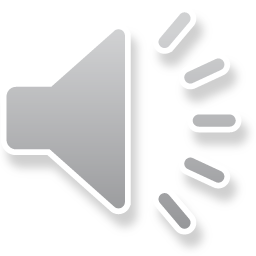 [Speaker Notes: Refer to handout – agenda
What defines an audit committee?
Importance of an audit committee
What is an audit committee?
Audit committee terms of reference/policyAudit committee compositionGeneral audit meeting requirements
Highlight audit committee’s responsibilitiesAudit Committee ChallengesDependence on expertise and integrityQuality of auditor servicesCompliance programs and communicationRole and Relationship with External AuditorKnow the legislative audit deadlines and requirementsIdentify items to consider when recommending an external auditor and plan
Gain an awareness of what the external auditor will provideEvaluating auditor servicesFinancial Statement ReviewBuilding knowledge of financial statementsImportance of analysis and questionsPotential red flags
Financial analyses linkage to Financial Condition IndicatorsRisk, Fraud and Internal Control
What is fraud?
What is the impact on an organization?Does the organization have weak controls?
How does the audit committee obtain assurance?What is an effective internal control system?
Tone at the topWhat is internal control?What is risk?
What is the audit committee’s role regarding internal control letters? Compliance and EthicsResponsibilities for ethical behaviorCulture of Compliance
Other legislative compliance requirementsAudit Committee Reports and AssessmentsWhat are audit committee’s reporting requirements?
Why do an audit committee self-assessment?]
4
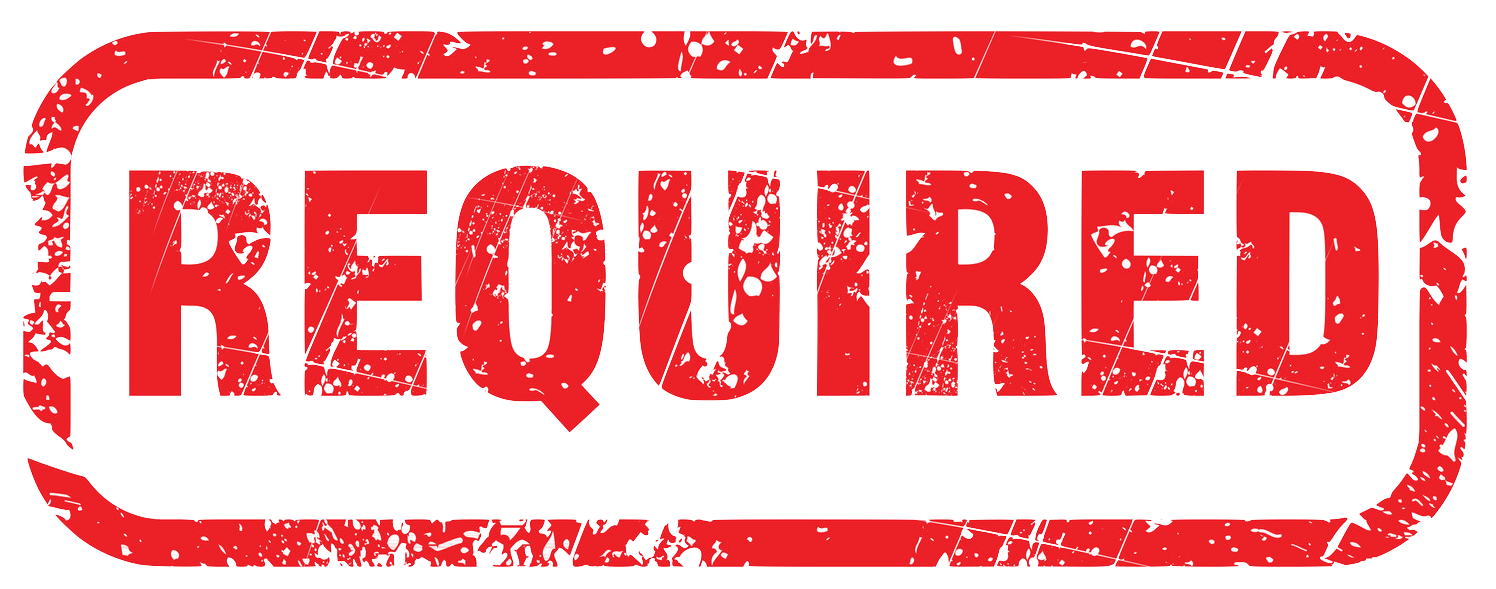 Qu’est-ce qu’un comité d’audit? 
Importance
Mandat/politique
Composition 
Exigences en matière de réunions
Responsabilités globales
Module 1
Qu’est-ce qu’un comité d’audit? À quoi sert-il?
Préc.
Suivant
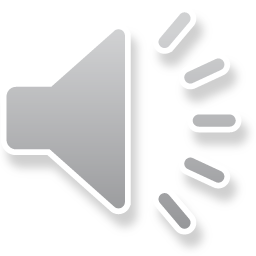 [Speaker Notes: Per the “Municipal Government Act’” FRAM Regulation -
All municipalities and villages must establish an audit committee. 

We are going to cover in this section:  
What defines an audit committee?
Importance of an audit committee
What is an audit committee?
Audit committee terms of reference/policyAudit committee compositionGeneral audit meeting requirements
Highlight audit committee’s responsibilities]
5
Aide le conseil municipal à :
assurer la qualité et l’intégrité de l’information financière;
veiller à ce que des systèmes et contrôles appropriés soient en place pour l’enregistrement des transactions et la protection des actifs.
Comité consultatif
Comité du conseil
Préc.
Suivant
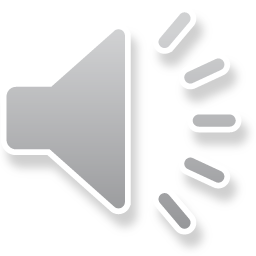 [Speaker Notes: In recent years, greater demand on audit committees to oversee an increasing range of compliance and risk management responsibilities have placed them in even more critical role. 

An audit committee acts as an advisory board carrying out critical review functions on behalf of council/commission. 

The primary function of the audit committee is to assist council or village commission in fulfilling their oversight responsibilities related to quality and integrity of financial reporting along with ensuring the appropriate systems and controls for the proper recording of transaction and protection of assets are in place.
In recent years, greater demand on audit committees to oversee an increasing range of compliance and risk management responsibilities have placed them in even more critical role. 

An audit committee acts as an advisory board carrying out critical review functions on behalf of council/commission. 

The primary function of the audit committee is to assist council or village commission in fulfilling their oversight responsibilities related to quality and integrity of financial reporting along with ensuring the appropriate systems and controls for the proper recording of transaction and protection of assets are in place.]
6
Définit le but et le rôle du comité
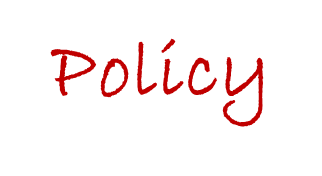 Décrit la composition du comité
Établit les mandats des membres indépendants
Établit les exigences relatives aux réunions et le quorum
Exige un mandat ou des modalités de mission pour chaque audit ou mission d’audit spéciale
Précise la formation requise
Préc.
Suivant
Décrit les exigences relatives à la communication de l’information
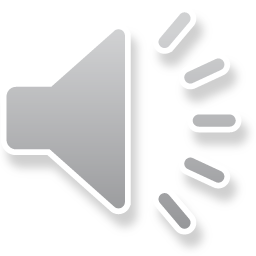 [Speaker Notes: The  “Municipal Government Act” outlines in the FRAM Regulation the policy requirement:
The  audit committee shall be constituted by a policy of council, which would provide the terms of reference of its responsibilities and functions. 

5(3)(a) (iii)Policy Requirement –The committee shall be constituted by a policy of council, which would provide the terms of reference of its responsibilities and functions. Please refer 3(5)(c) for required policy content
The municipality and village audit committee policy must:
(a)	define the purpose and role of the audit committee and the audit committee’s purpose, responsibilities and functions must comply with Section 5(3)(b) and 5(3)(e);
(b)	outline the composition of the audit committee and the audit committee composition must comply with Section 5(3)(c);
(c)	identify membership terms for independent members;
(d)	establish meeting requirements and quorum, and the meeting requirements must comply with Section 5(3)(d);
(e)	require terms of reference or engagement terms for every audit or special purpose engagement;
(f)	outline the required training for audit committee members;
(g)	the required audit committee training must comply with Section 5(3)(c)(v); and
(h)	outline reporting requirements]
7
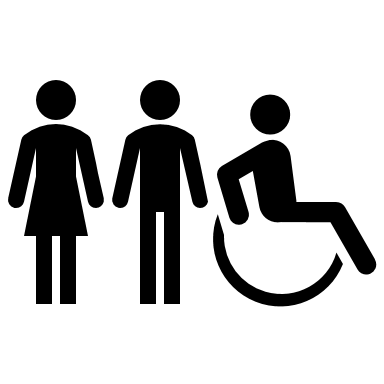 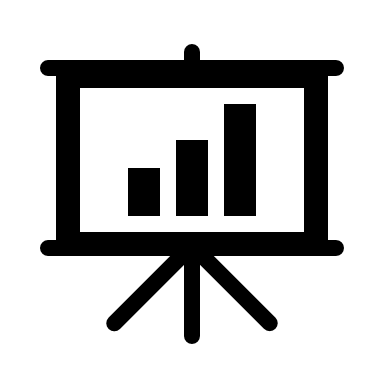 Composition
Il est recommandé qu’au moins un membre détienne un titre professionnel dans le secteur financier ou une expertise pertinente en gestion financière.
Tous ont une culture financière
Au moins 3
1 indépendant
Au moins 2 membres élus du conseil
Un membre qui n’est ni un élu du conseil, ni lié au conseil ou aux employés municipaux
Peuvent raisonnablement comprendre un jeu d’états financiers et les questions d’ordre financier
Préc.
Suivant
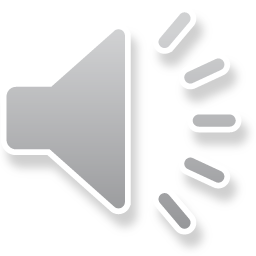 [Speaker Notes: Per the “Municipal Government Act” ‘s FRAM Regulation -The audit committee composition must comply with FRAM Section 5(3)(c).
5(3)(c) Audit Committee Composition 
(I)The audit committee must be composed of at least three members.(ii)The audit committee membership may have elected members from the council; however, subject to iii, an audit committee must include a minimum of one person who is not a member of council or an employee of the municipality/village. This person cannot be related to a member of council or to an employee of the municipality or village.(iii)Where an audit committee does not include the person referred to in subsection (ii): the audit committee shall continue to meet and perform its duties and may exercise its powers; and the municipality shall advertise to recruit a person who is not a member of council or an employee of the municipality at least once every six months until the requirement is met.(iv)Audit committee members should be financially literate9. It is recommended that at least one of the committee members should have a financial designation or relevant financial management expertise.

To position the municipality or village for success, audit committee members must ensure the utmost integrity of financial information and foster a culture of compliance.

Generally, an audit committee member should possess certain attributes such as: • integrity and high ethical standards; • strong interpersonal skills; • sound judgement; • the ability and willingness to challenge and probe; and • the time and personal commitment to perform effectively 
Ensure the skills, knowledge and experience of committee audit committee chairmanship 	
	1. Get the committee 	
membership ‘right’ 	members is appropriately diverse and up to the task. • Don’t dismiss so-called soft skills. • Ensure appropriate succession plans are in place for the chair and committee members. • Ensure appropriate succession plans are in place for the chair and committee members. 	

5(3)(c) Audit Committee Composition 
(iv)Audit committee members should be financially literate9. It is recommended that at least one of the committee members should have a financial designation or relevant financial management expertise.

To position the municipality or village for success, audit committee members must ensure the utmost integrity of financial information and foster a culture of compliance.
5(3)(c) Audit Committee Composition 
Financially literate means:
 ability to read and understand a set of financial statements and financial issues 

 that a reasonable level that can be expected to be raised by a municipal or village financial statemen]
8
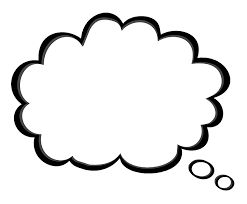 Par « culture financière », on entend la capacité à comprendre :

 des états financiers

des questions d’ordre financier
Culture financière – que veut dire cette expression?
Préc.
Suivant
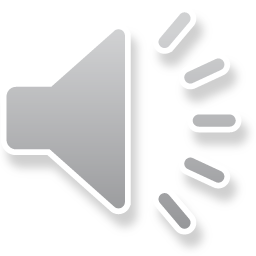 [Speaker Notes: 5(3)(c) Audit Committee Composition 
Financially literate means:
 ability to read and understand a set of financial statements and financial issues 

 that a reasonable level that can be expected to be raised by a municipal or village financial statemen]
9
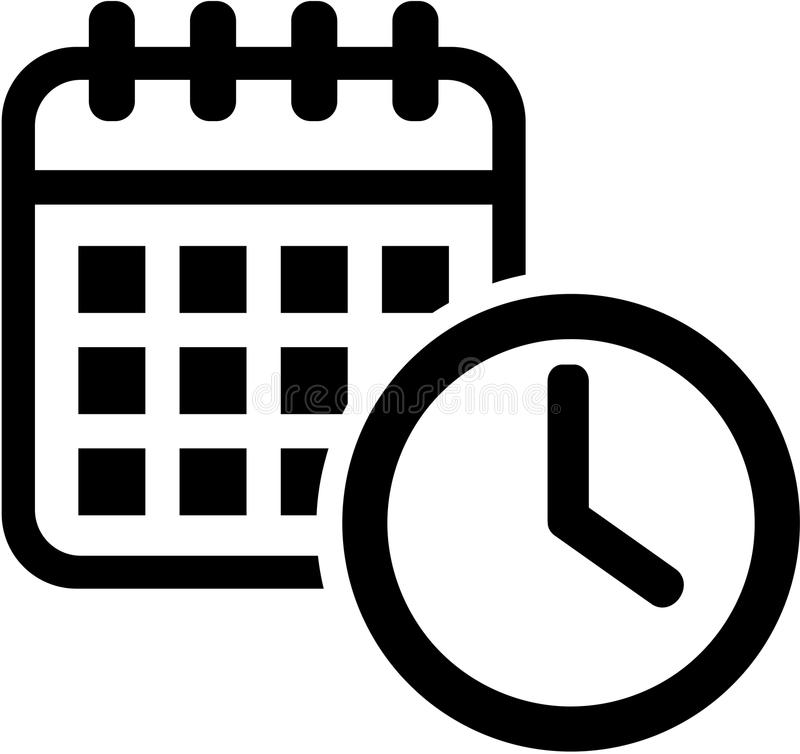 Selon les exigences du règlement FRAM en ce qui a trait aux réunions, le comité d’audit doit :

établir des dates de réunion précises; 
disposer d’ordres du jour qui reflètent son mandat et ses responsabilités;
tenir des réunions au moins deux fois par exercice financier, mais devrait se réunir lorsque les circonstances l’exigent.
Préc.
Suivant
Il est recommandé que le comité d’audit se réunisse au moins quatre fois par année, et que ces réunions coïncident avec les diverses étapes de l’audit.
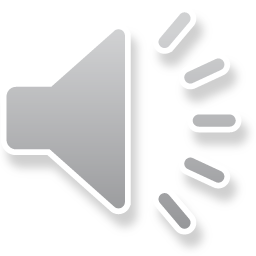 [Speaker Notes: 5(3)(d) Meeting Requirements 
(I)An audit committee should convene whenever circumstances demand such a meeting; however, the committee must meet at least twice in each fiscal year.

(ii)It is recommended the audit committee meet at least four times, and the meeting should coincide with the stages of the audit. The following topics are recommended to be included on the audit committee’s agendas

a. role and responsibilities of the auditor;
b. review of the roles and responsibility of the audit committee;
c. appointment of municipal auditor;
d. quarterly financial information;
e. audited Financial Statements and auditor’s work;
f. management or Internal Control letter and management’s response;
g. adequacy and effectiveness of internal controls;
h. financial condition indicators; and
I. financial risk management.

(iii)There is a requirement that audit committee meeting dates be specifically established and agendas developed to address its terms of reference and responsibilities.

(iv)There will on occasion, be a need for the auditor to meet with the audit committee, without any appointed officials present. This would be accommodated through a request by 
either the committee or the auditor to one another.]
10
Il est recommandé d’intégrer les éléments suivants aux ordres du jour du comité d’audit :
rôles et responsabilités de l’auditeur;
examen des rôles et responsabilités du comité d’audit;
nomination de l’auditeur municipal;
information financière trimestrielle;
états financiers audités et travail de l’auditeur;
lettre à l’intention de la direction ou sur le contrôle interne, accompagnée de la réponse de la direction;
pertinence et efficacité des contrôles internes;
Indicateurs de l’état des finances; 
gestion des risques financiers.
Préc.
Suivant
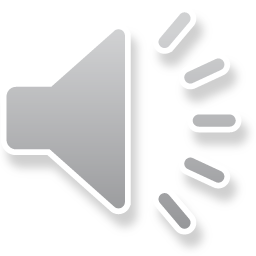 [Speaker Notes: 5(3)(d) Meeting Requirements 
(I)An audit committee should convene whenever circumstances demand such a meeting; however, the committee must meet at least twice in each fiscal year.

(ii)It is recommended the audit committee meet at least four times, and the meeting should coincide with the stages of the audit. The following topics are recommended to be included on the audit committee’s agendas

a. role and responsibilities of the auditor;
b. review of the roles and responsibility of the audit committee;
c. appointment of municipal auditor;
d. quarterly financial information;
e. audited Financial Statements and auditor’s work;
f. management or Internal Control letter and management’s response;
g. adequacy and effectiveness of internal controls;
h. financial condition indicators; and
I. financial risk management.

(iii)There is a requirement that audit committee meeting dates be specifically established and agendas developed to address its terms of reference and responsibilities.

(iv)There will on occasion, be a need for the auditor to meet with the audit committee, without any appointed officials present. This would be accommodated through a request by 
either the committee or the auditor to one another.]
11
Rôle global
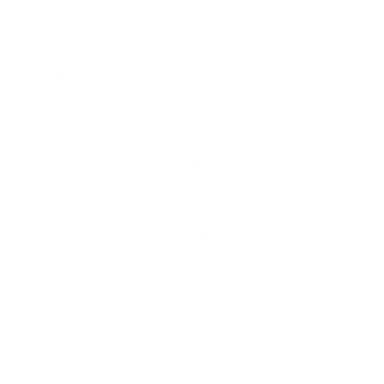 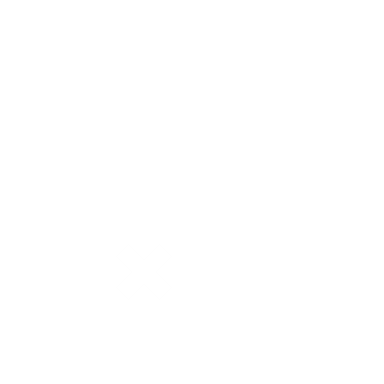 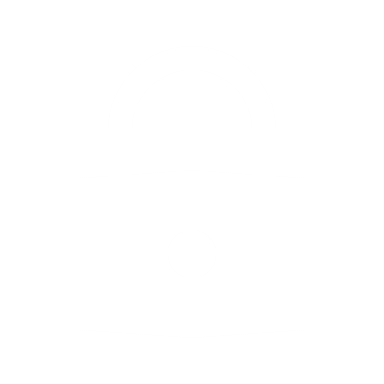 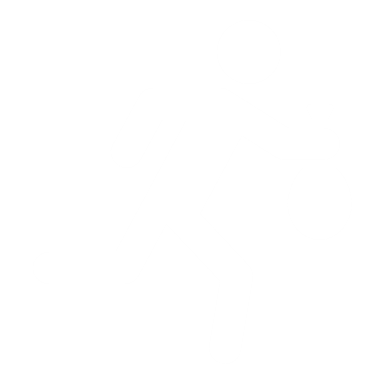 Information financière
Inconduite présumée
Auditeur externe
Risques et contrôle interne
Fonction statutaire ou réglementaire
Préc.
Suivant
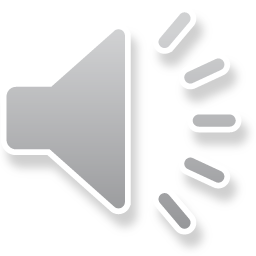 11
12
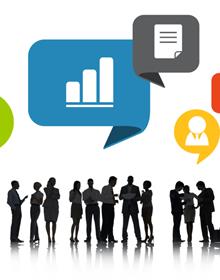 Les modules 2 à 5 aborderont plus en détail les rôles et responsabilités d’un comité d’audit.
Préc.
Suivant
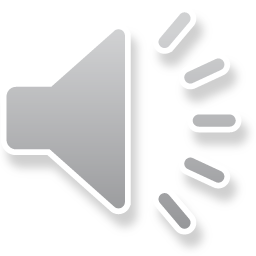 [Speaker Notes: The audit committee has responsibilities related to:
internal and external audit;
system of internal controls;
financial reporting process and financial statements;
compliance with statutory and regulations;
fraud, alleged wrongdoing and material misstatements; and
Other general such as meeting and reporting requirements.]
Vous pourriez faire face à certains défis.
Défis
Préc.
Suivant
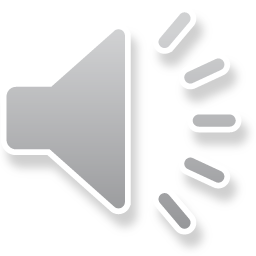 13
14
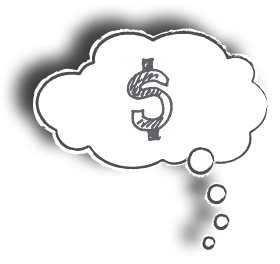 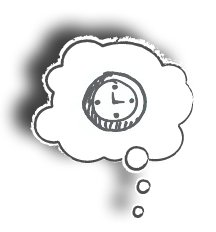 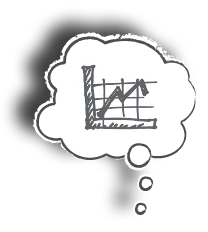 À votre avis, quels sont les défis qui pourraient se présenter?
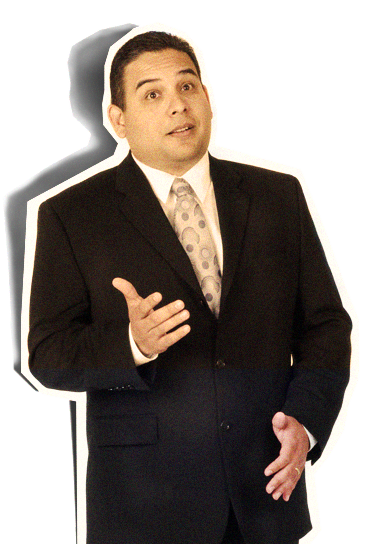 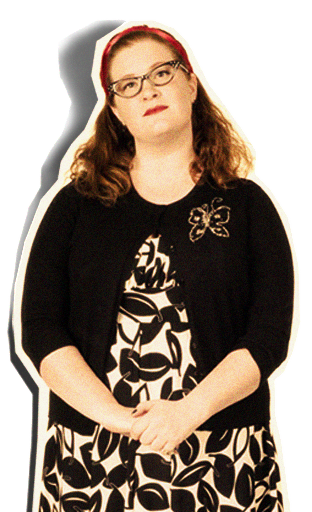 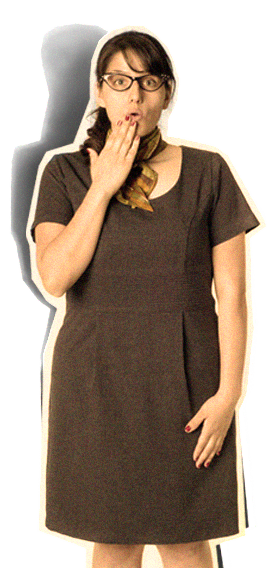 Suivant
Préc.
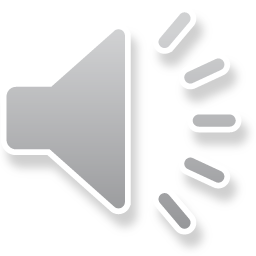 [Speaker Notes: There has been alot of talking to you.  There is time if you  some updates or just have some general questions.]
Défis
15
Dépendance à l’égard des experts
Disponibilité des services d’audit
Communication
Recrutement d’un membre indépendant
Préc.
Suivant
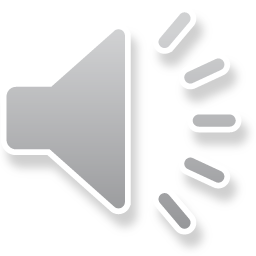 [Speaker Notes: What happens if there is a disagreement between the auditor and management?
As noted in module 1, the Audit Committee shall review any problems and restrictions encountered by the auditor and degree of cooperation received.
The Committee also needs to review the problems and issues encountered by management
The key is to promote cooperation between the management and the auditor.]
16
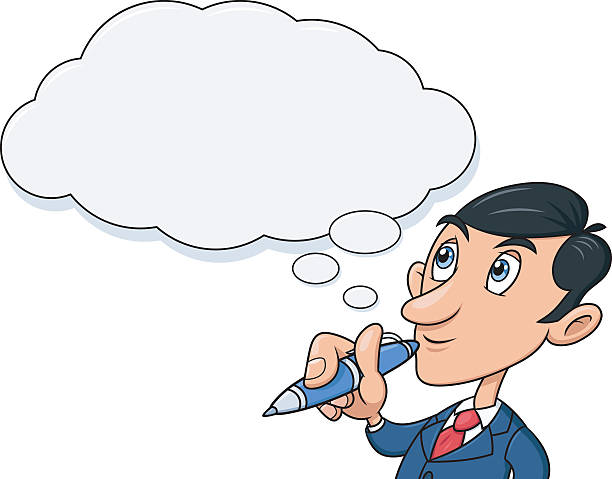 Que se passe-t-il si la municipalité n’arrive pas à trouver un membre indépendant?
Poursuivre les rencontres.
Faire de la publicité pour le recrutement tous les six mois jusqu’à ce que l’exigence soit respectée.
Préc.
Suivant
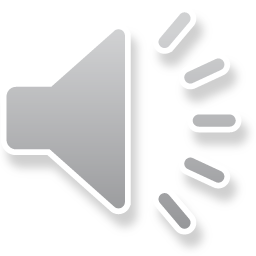 [Speaker Notes: 5(3)(c) Audit Committee Composition 
(I)The audit committee must be composed of at least three members.(ii)The audit committee membership may have elected members from the council; however, subject to iii, an audit committee must include a minimum of one person who is not a member of council or an employee of the municipality/village. This person cannot be related to a member of council or to an employee of the municipality or village.(iii)Where an audit committee does not include the person referred to in subsection (ii): the audit committee shall continue to meet and perform its duties and may exercise its powers; and the municipality shall advertise to recruit a person who is not a member of council or an employee of the municipality at least once every six months until the requirement is met.(iv)Audit committee members should be financially literate9. It is recommended that at least one of the committee members should have a financial designation or relevant financial management expertise.

To position the municipality or village for success, audit committee members must ensure the utmost integrity of financial information and foster a culture of compliance.]
17
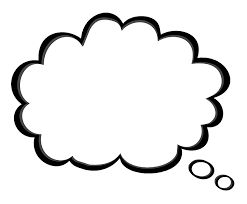 À qui et à quoi le comité d’audit a-t-il accès?
Préc.
Suivant
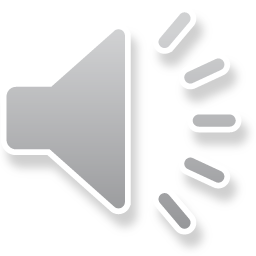 [Speaker Notes: 5(3)(c) Audit Committee Composition 
(I)The audit committee must be composed of at least three members.(ii)The audit committee membership may have elected members from the council; however, subject to iii, an audit committee must include a minimum of one person who is not a member of council or an employee of the municipality/village. This person cannot be related to a member of council or to an employee of the municipality or village.(iii)Where an audit committee does not include the person referred to in subsection (ii): the audit committee shall continue to meet and perform its duties and may exercise its powers; and the municipality shall advertise to recruit a person who is not a member of council or an employee of the municipality at least once every six months until the requirement is met.(iv)Audit committee members should be financially literate9. It is recommended that at least one of the committee members should have a financial designation or relevant financial management expertise.

To position the municipality or village for success, audit committee members must ensure the utmost integrity of financial information and foster a culture of compliance.]
18
Le comité d’audit devrait disposer du plein pouvoir, sans aucune restriction, d’examiner toutes les affaires financières de la municipalité, et avoir un accès complet aux membres de la direction et à l’auditeur.
Préc.
Suivant
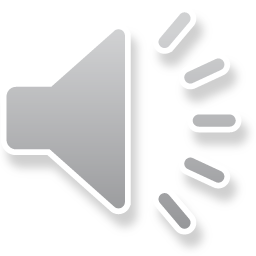 [Speaker Notes: Per Fram  xxx - The audit committee should have unrestricted and complete authority to delve into any affair of the municipality, with full access to the management and auditor.]
3 questions
Le quiz
Suivant
Préc.
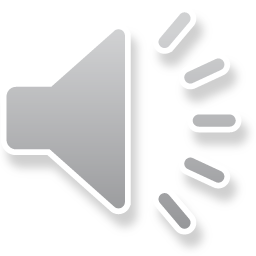 19
[Speaker Notes: What happens if there is a disagreement between the auditor and management?]
20
Les municipalités et les villages sont-ils tenus d’avoir un membre indépendant qui siège à leur comité d’audit?
Oui ou Non
Préc.
Suivant
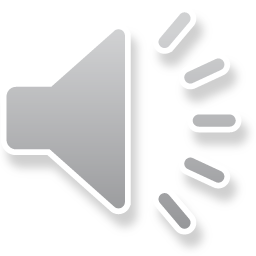 20
Oui
En vertu des règlements pris en application de la Municipal Government Act, un comité d’audit doit inclure au moins une personne qui n’est pas membre du conseil municipal ou à l’emploi de la municipalité ou du village.
Préc.
Suivant
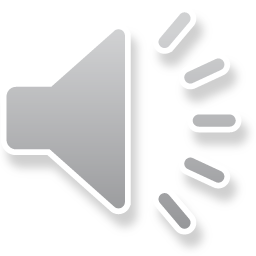 [Speaker Notes: Per the “Municipal Government Act” regulations an audit committee must include a minimum of one person who is not a member of council or an employee of the municipality/village.  
This would be considered an independent member.
If there is no independent member, the municipality shall advertise to recruit a person who is not a member of council or an employee of the municipality at least once every six months until the requirement is met.]
22
Parmi les tâches suivantes, laquelle ne fait pas partie du rôle d’un comité d’audit?
Approuver le budget de la municipalité ou du village
Passer en revue les états financiers audités
Discuter du travail de l’auditeur externe
Obtenir l’assurance raisonnable que la municipalité ou le village a mis en œuvre un système de contrôle interne
Préc.
Suivant
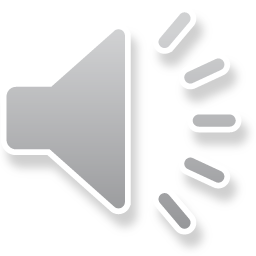 23
a) Approuver le budget de la municipalité ou du village
L’approbation du budget fait partie du mandat du conseil municipal dans son ensemble. Certains organismes peuvent disposer d’un comité des finances et d’audit qui pourrait recommander l’approbation du budget.
Suivant
Préc.
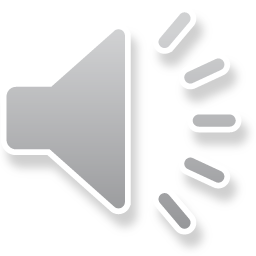 24
Les membres du comité d’audit doivent-ils posséder une culture financière?
Oui ou Non
Préc.
Suivante
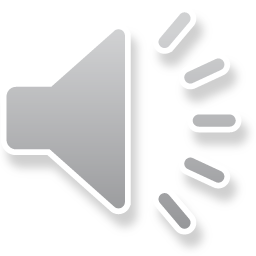 24
Oui
Il est recommandé qu’au moins un membre détienne un titre professionnel dans le secteur financier ou une expertise pertinente en gestion financière.
Tous les membres devraient posséder une culture financière.
Préc.
Suivante
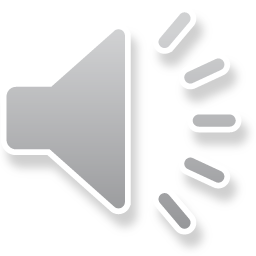 [Speaker Notes: It is recommended that at least one 
have a financial designation or relevant financial management expertise.

All members should be financially literate.
Financially literate means ability to understand:

 financial statements 

 financial issues]
26
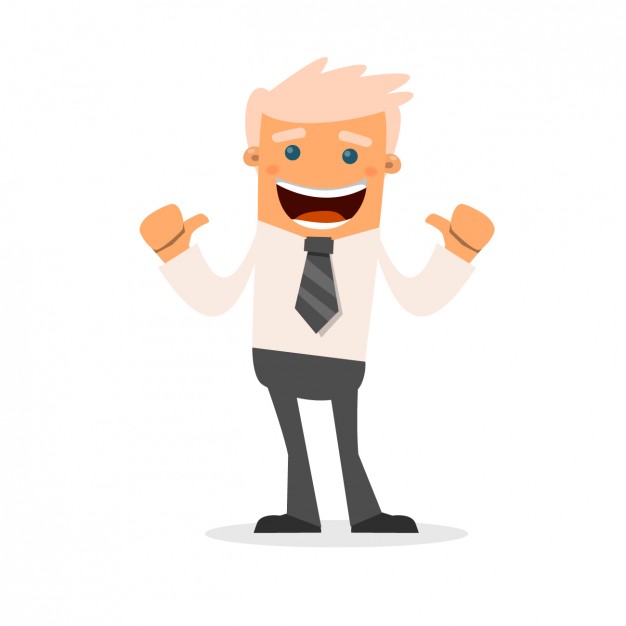 Vous avez terminé avec succès le module 1.
Vous pouvez maintenant passer aux autres modules.
Préc.
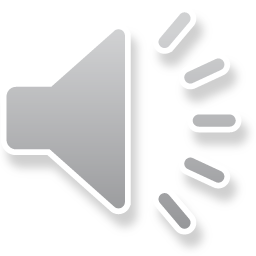